ỦY BAN NHÂN DÂN HUYỆN AN LÃO
TRƯỜNG TIỂU HỌC QUANG TRUNG
SÁCH KẾT NỐI TRI THỨC VỚI CUỘC SỐNG
MÔN: TIẾNG VIỆT
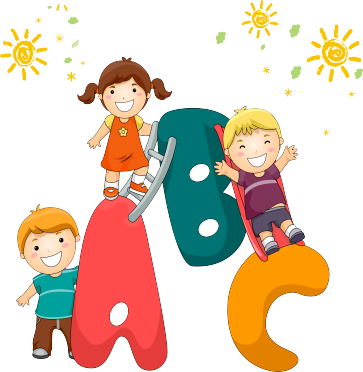 Bài 22: Luyện tập:  Mở rộng vốn từ về gia đình,
từ ngữ chỉ đặc điểm; Câu nêu đặc điểm.
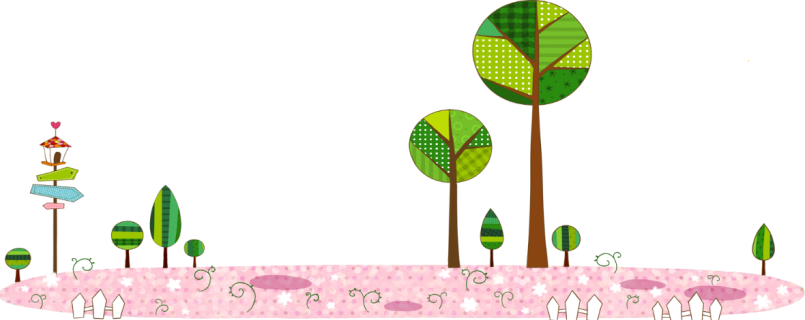 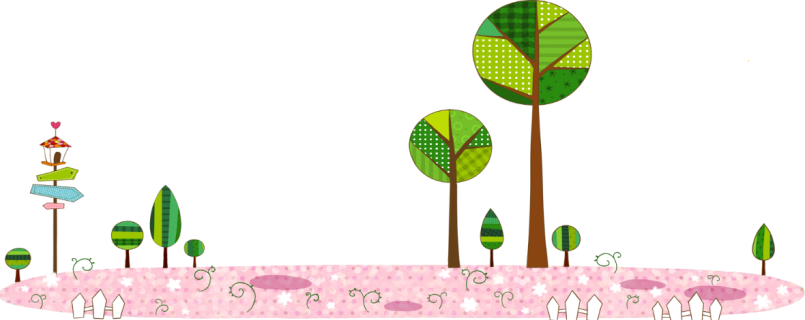 Giáo viên: Bùi Thị Nhã
Lớp: 2B

Năm 2024 - 2025
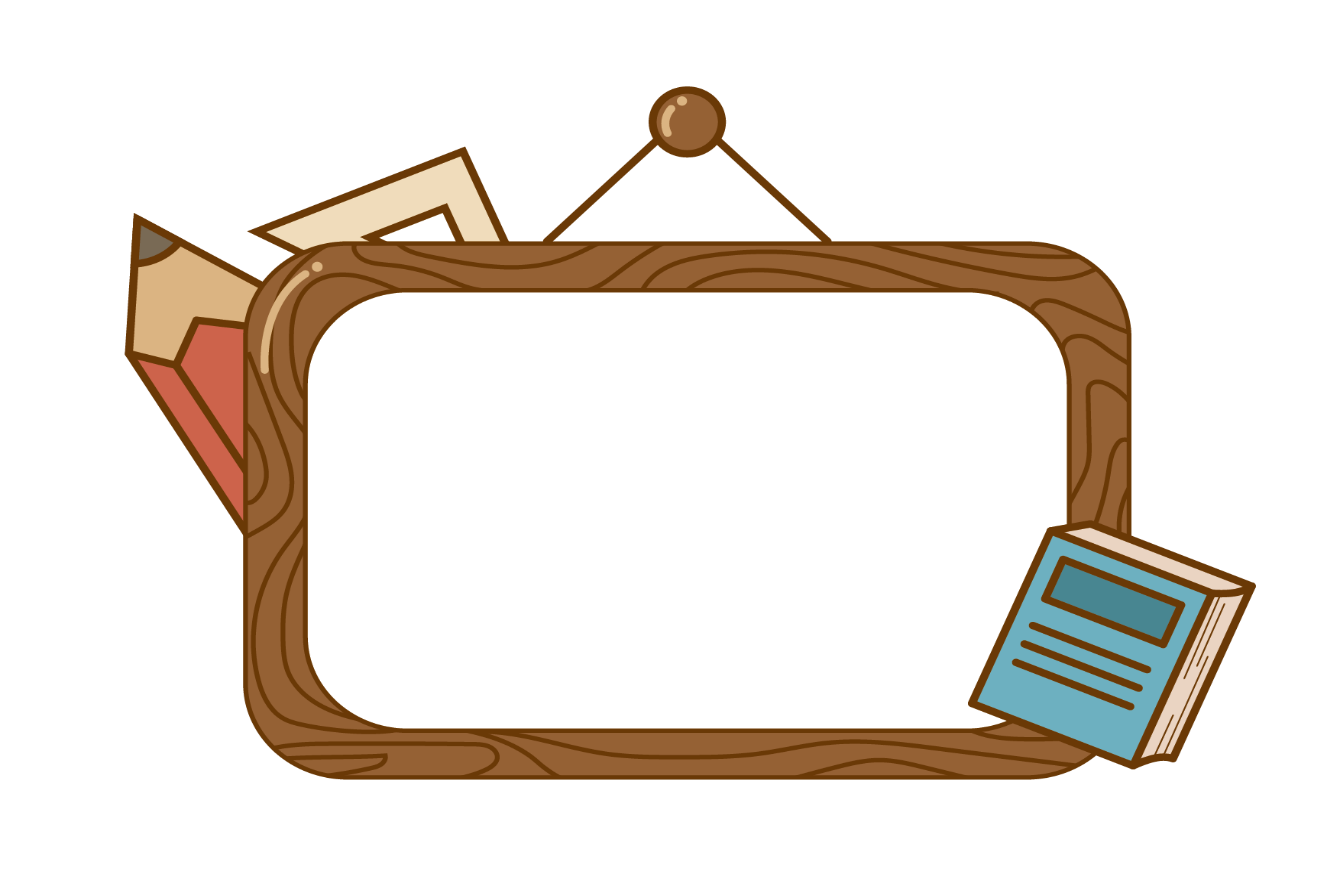 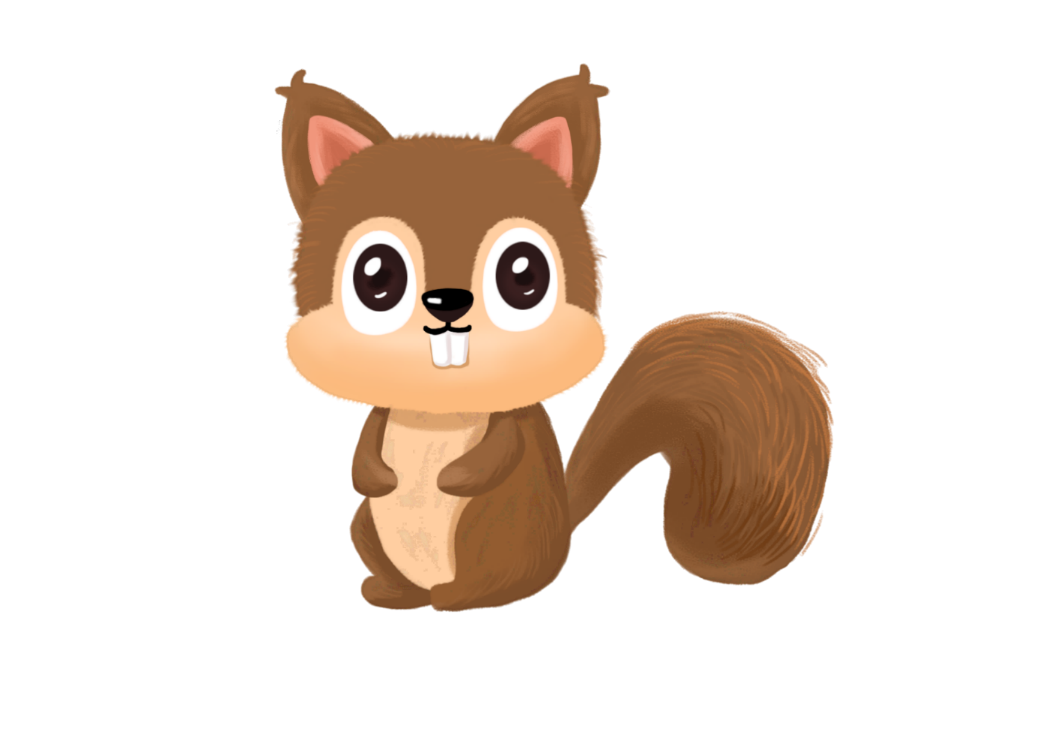 Luyện từ và câu
1. Giới thiệu về 1 đồ chơi có trong hình theo mẫu :
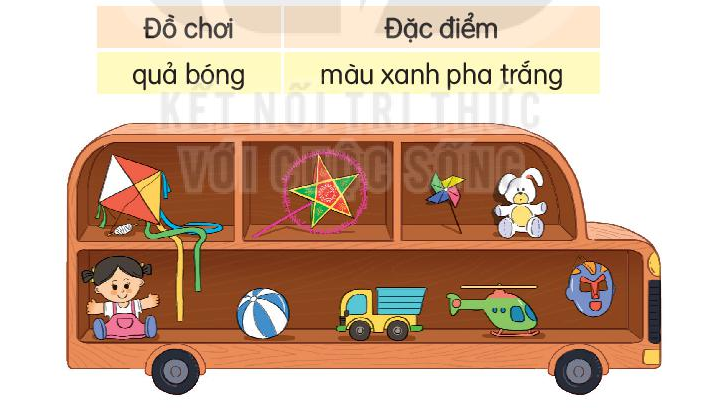 2. Cần đặt dấu phẩy vào vị trí nào trong mỗi câu:
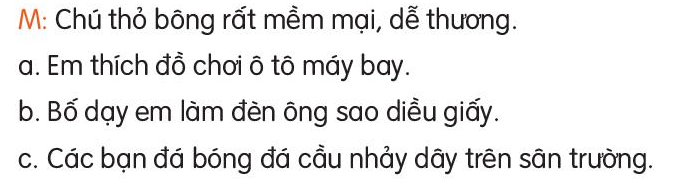 Tại sao lại dùng dấu phẩy sau từ mềm mại ?
Dùng dấu phẩy để ngăn cách 2 từ mềm mại và dễ thương vì hai từ này có cùng chức năng chỉ đặc điểm của đồ chơi.
Em thích đồ chơi ô tô, máy bay.

b. Bố dạy em làm đèn ông sao, diều giấy.

c. Các bạn đá bóng, đá cầu, nhảy dây trên sân 
trường.
3. Cần đặt dấu phẩy vào vị trí nào trong câu in nghiêng :
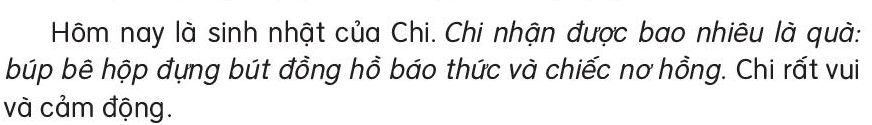 Chi nhận được bao nhiêu là quà: búp bê, hộp đựng bút, đồng hồ báo thức và chiếc nơ hồng.
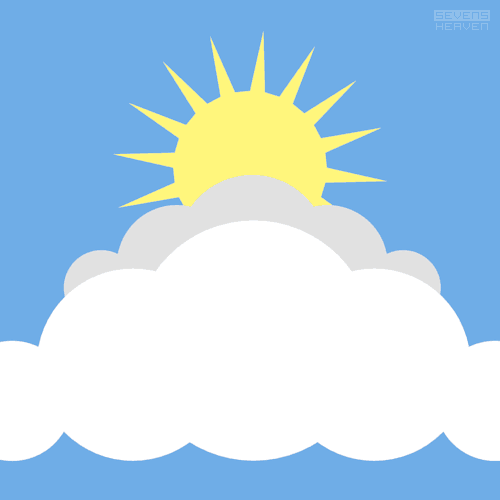 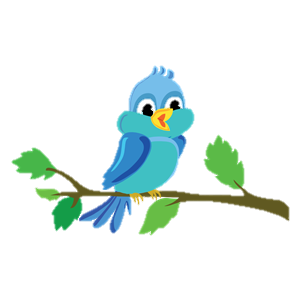 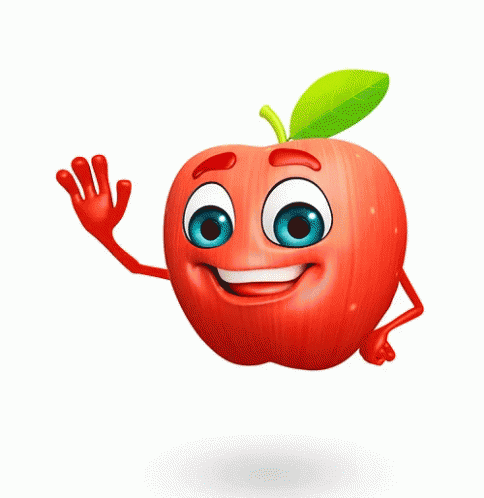 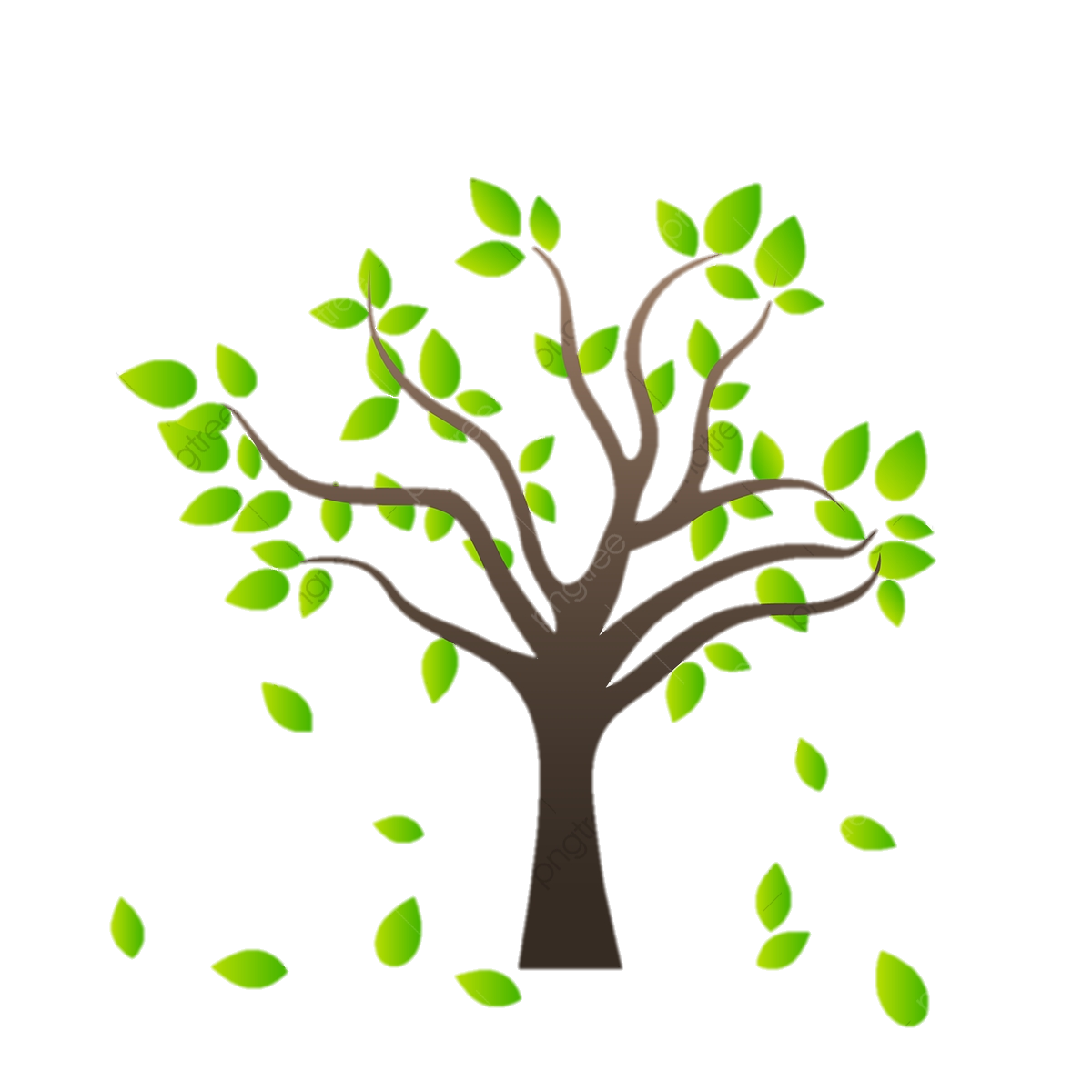 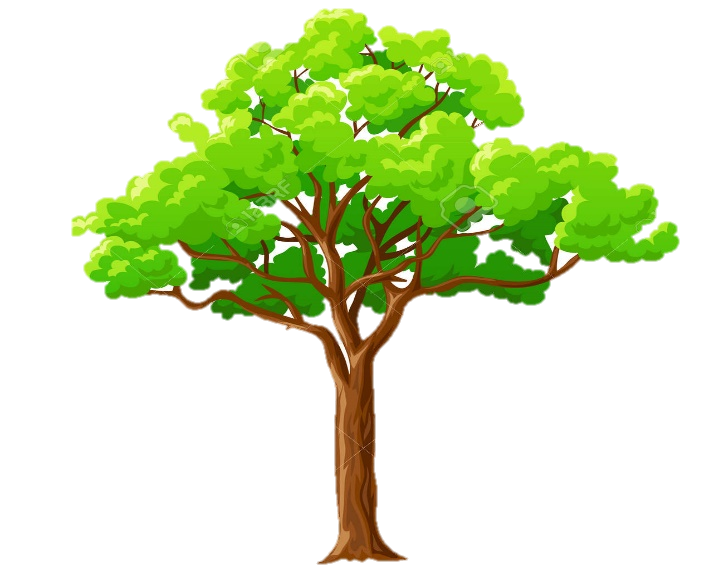 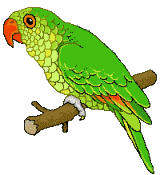 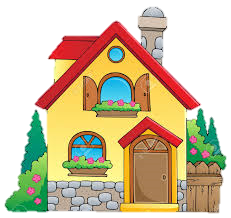 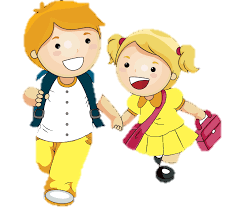 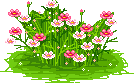 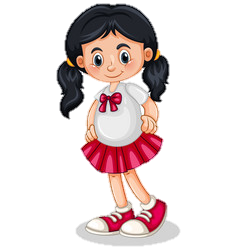 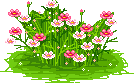 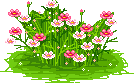 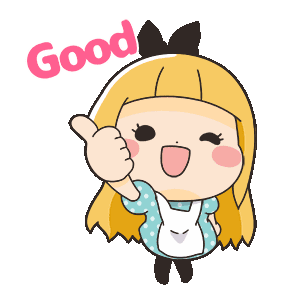 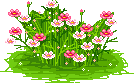 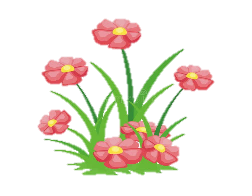 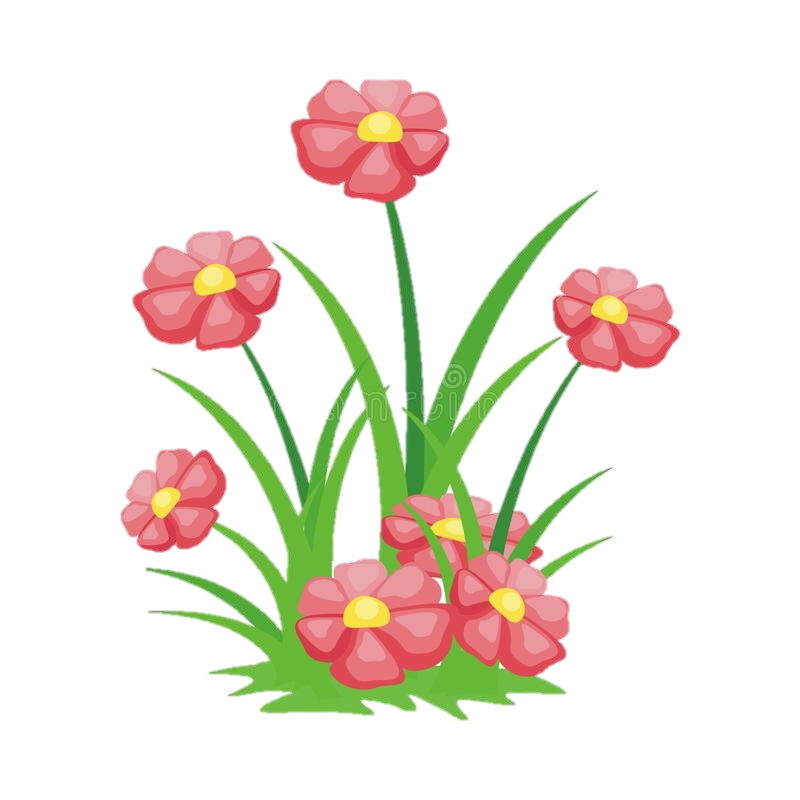 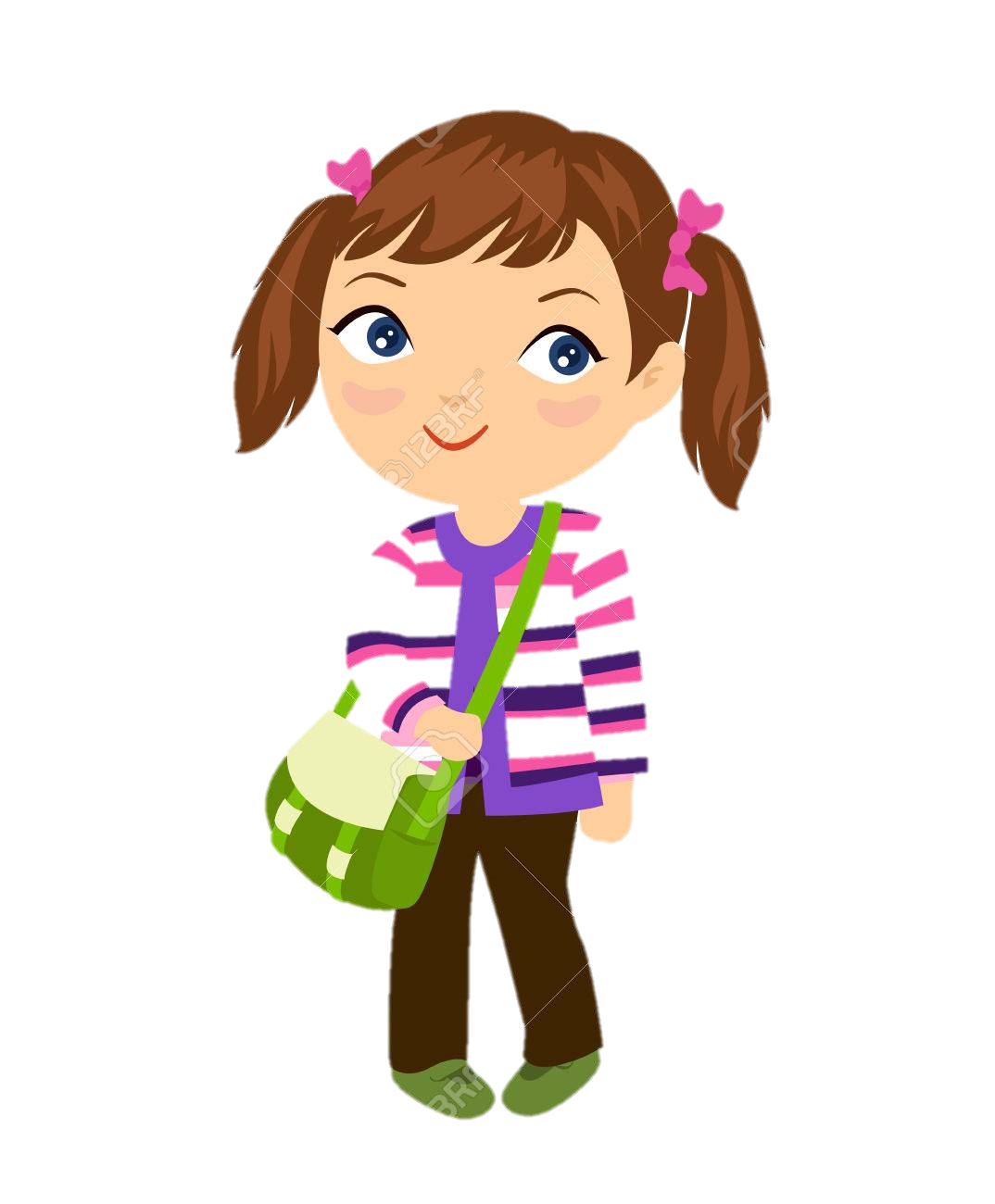 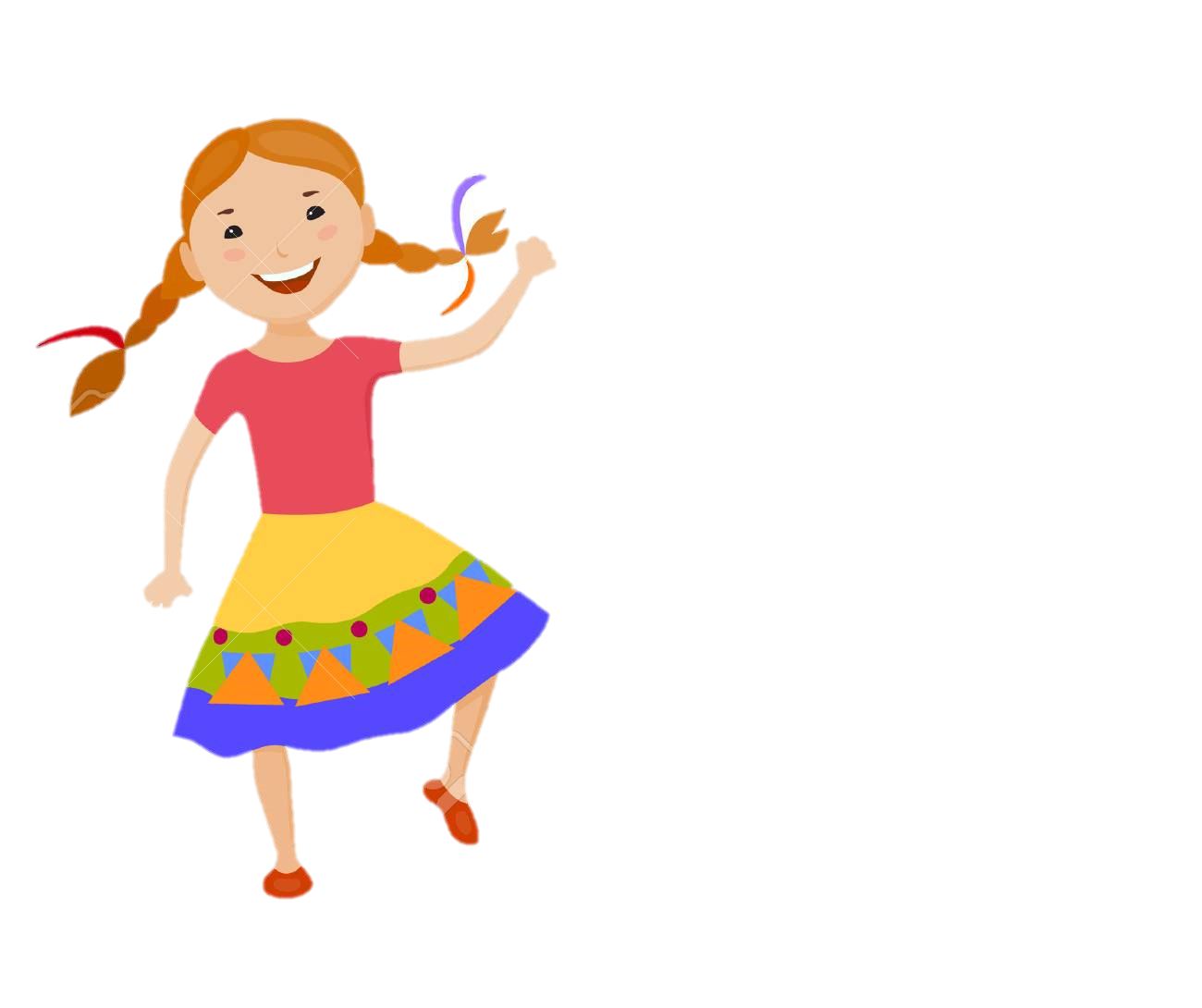 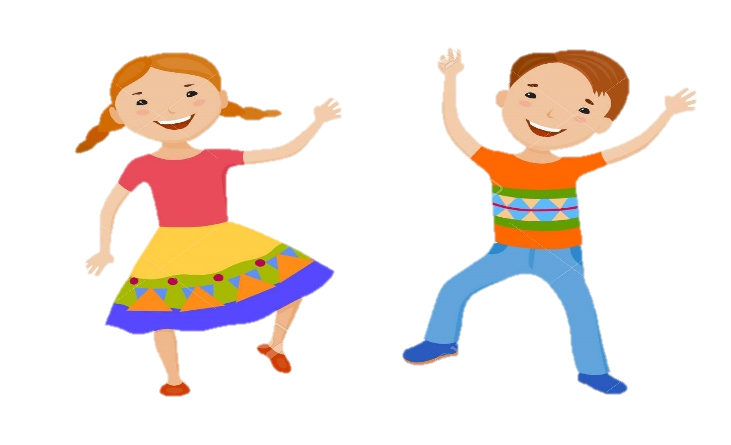 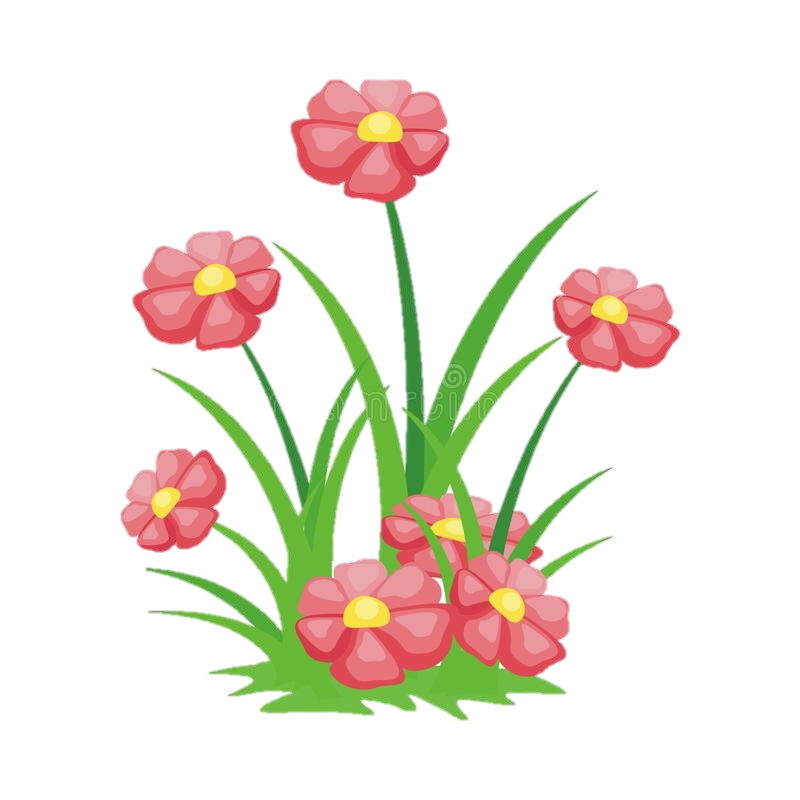 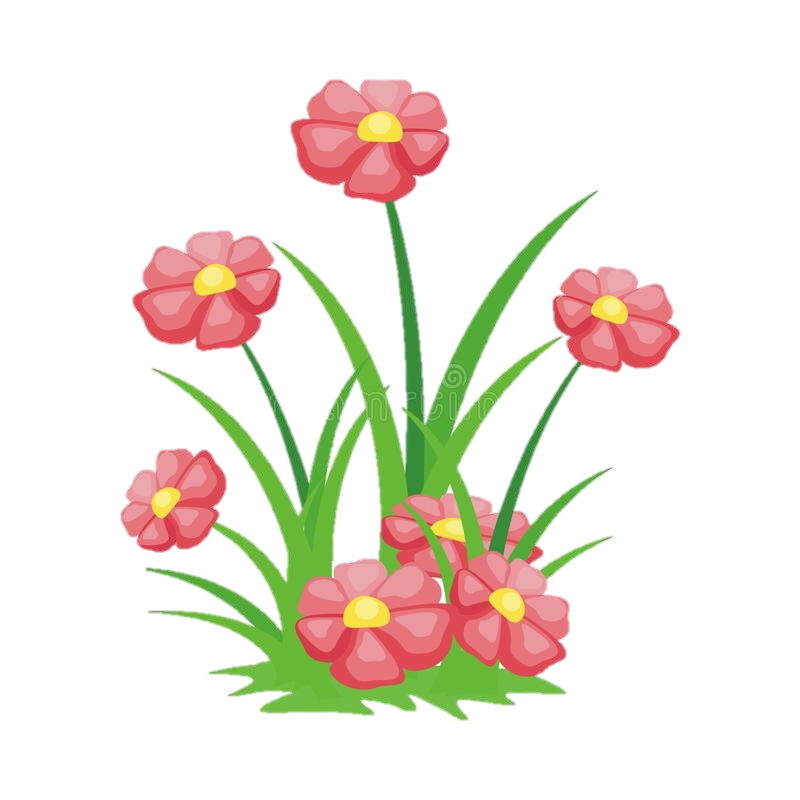 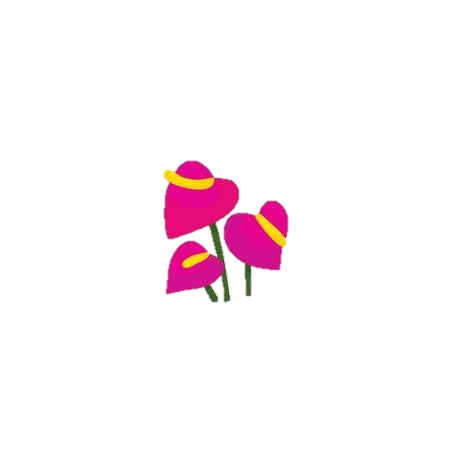 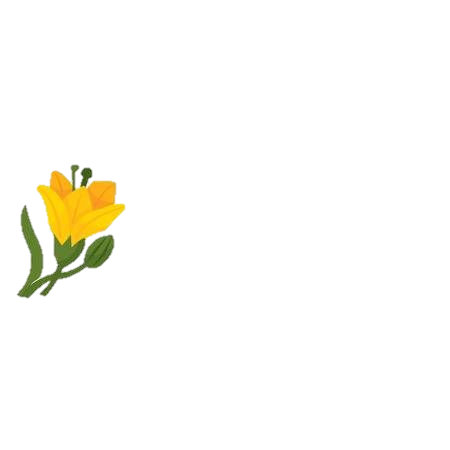 Hẹn gặp lại các bạn ở bài sau nhé